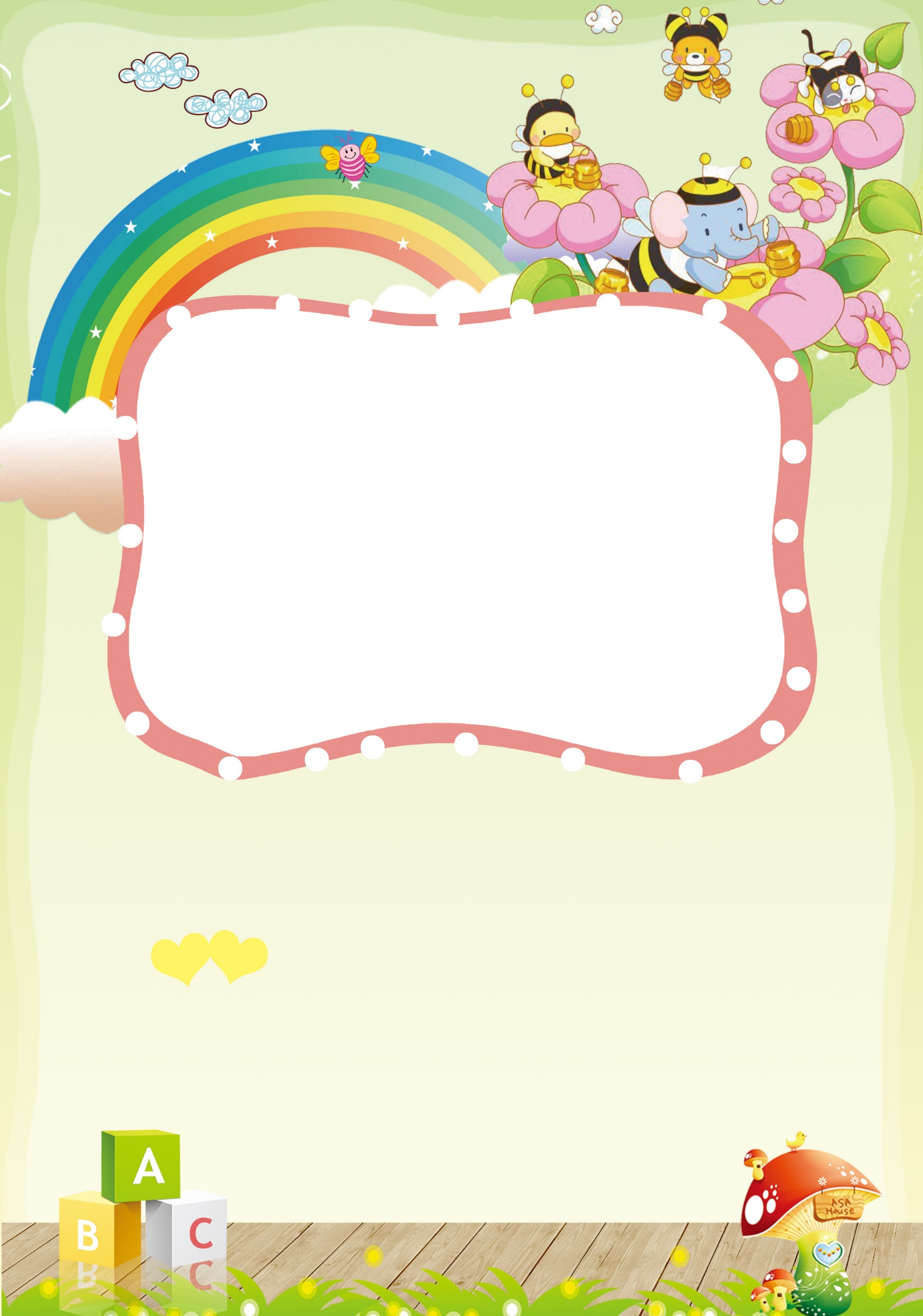 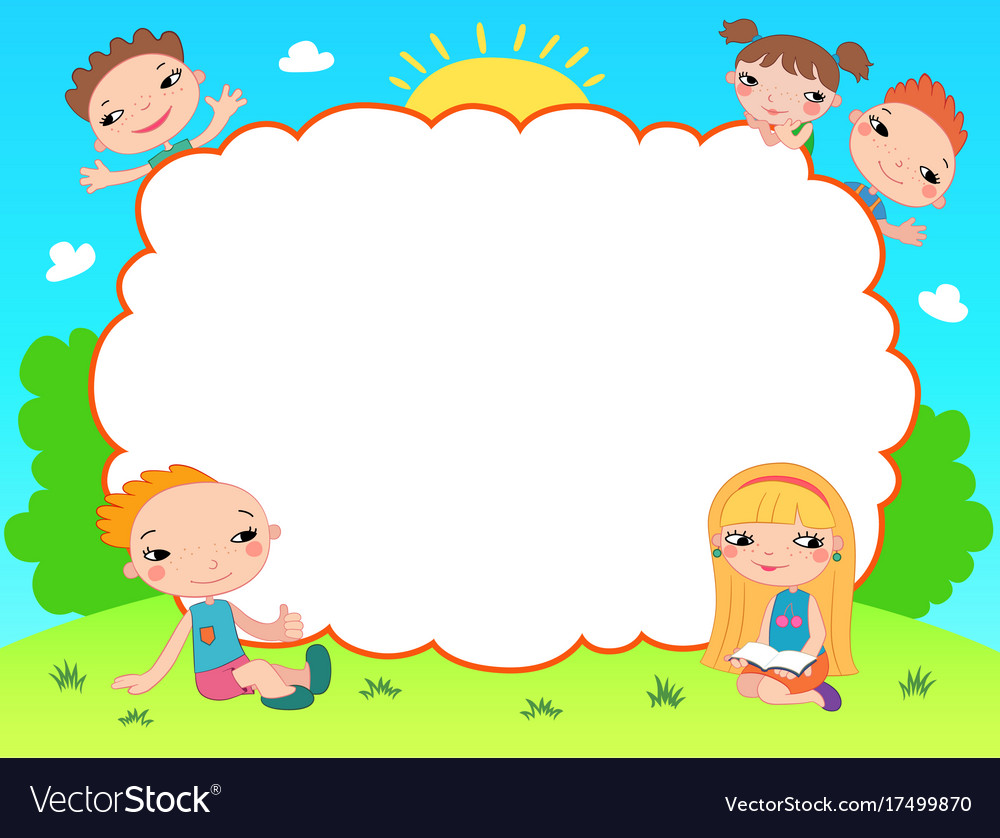 Bản quyền thuộc về: FB Hương Thảo - https://www.facebook.com/huongthaoGADT/
Chào mừng các em đến với tiết Tiếng Việt - Lớp 2
Thứ ba ngày 22 tháng 10 năm 2024
Toán
Bài 12: Bảng trừ qua 10 (Tiết 1)
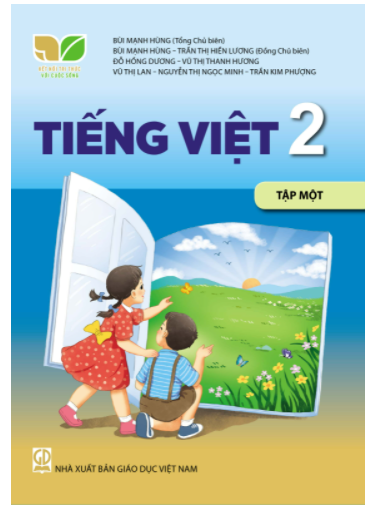 [Speaker Notes: Bài giảng thiết kế bởi: Hương Thảo - tranthao121006@gmail.com]
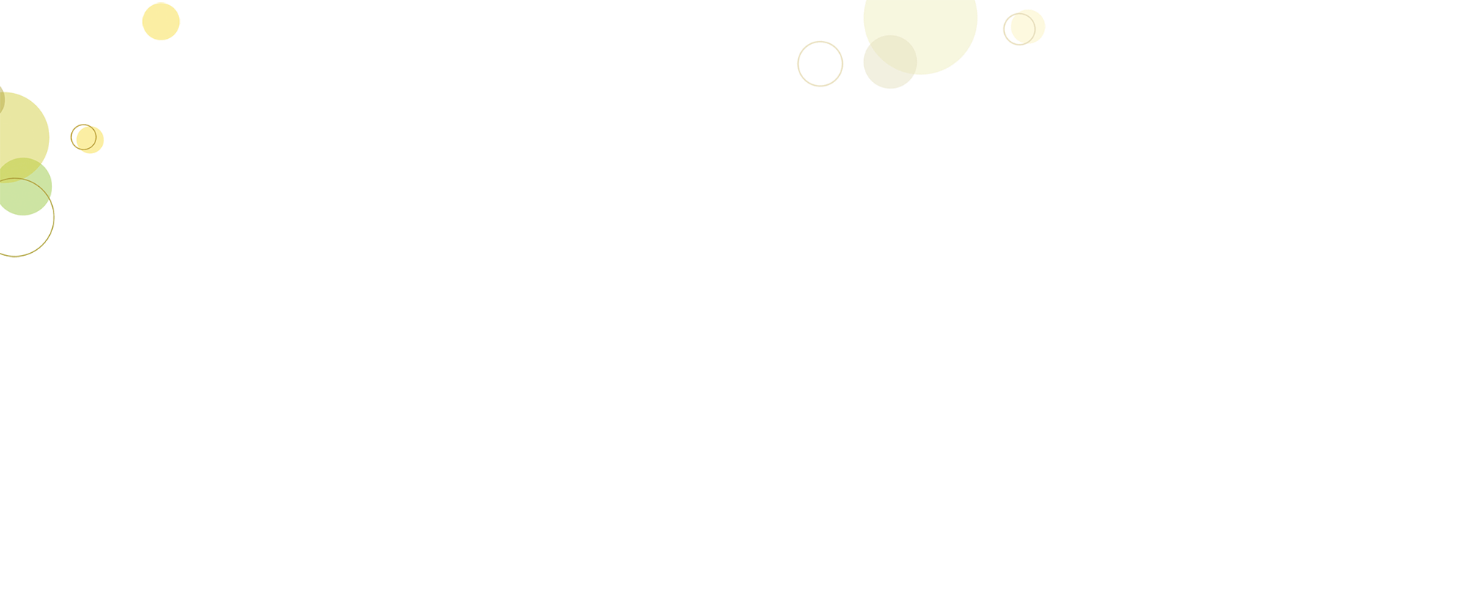 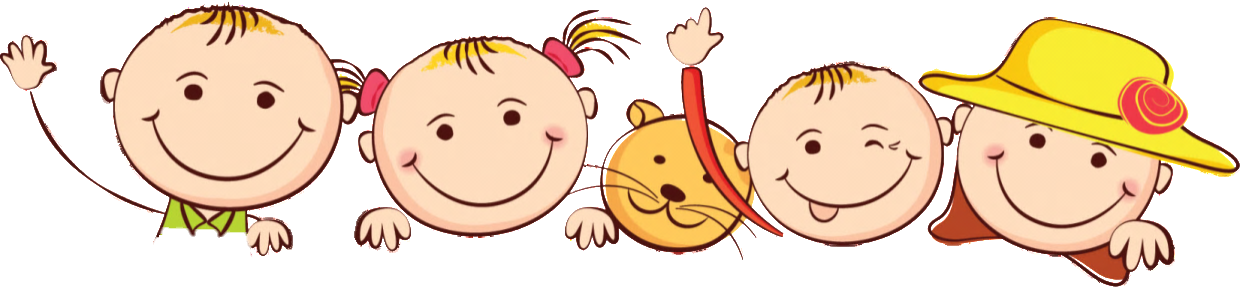 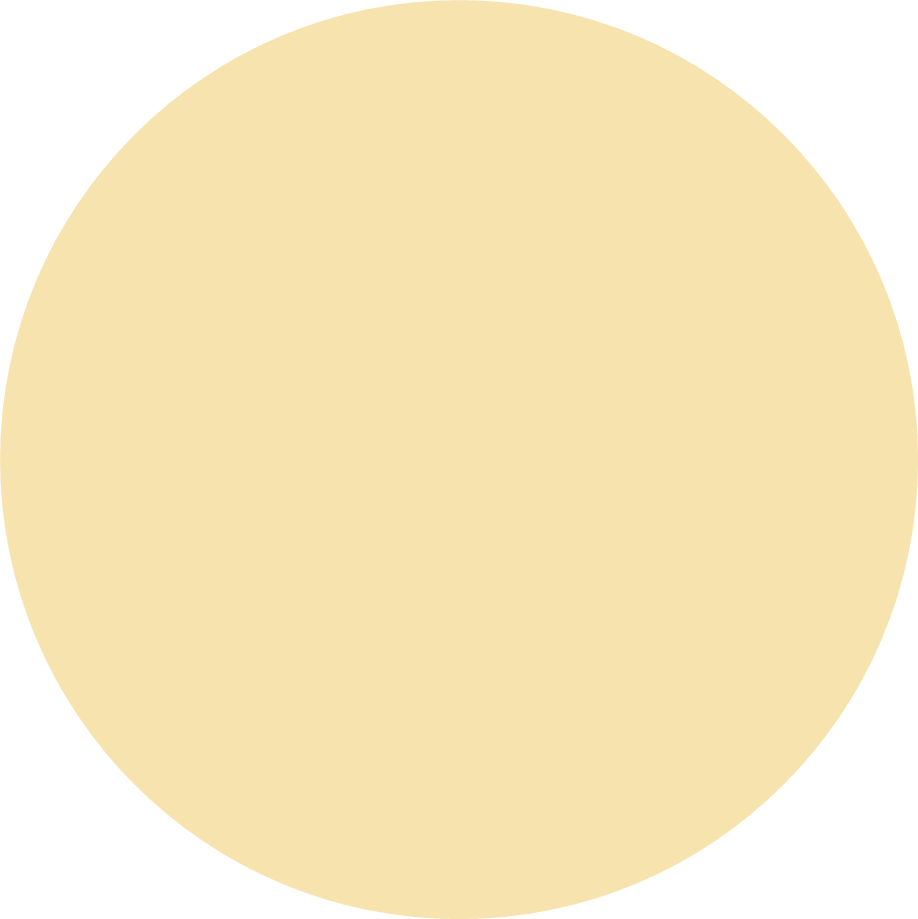 Khởi động
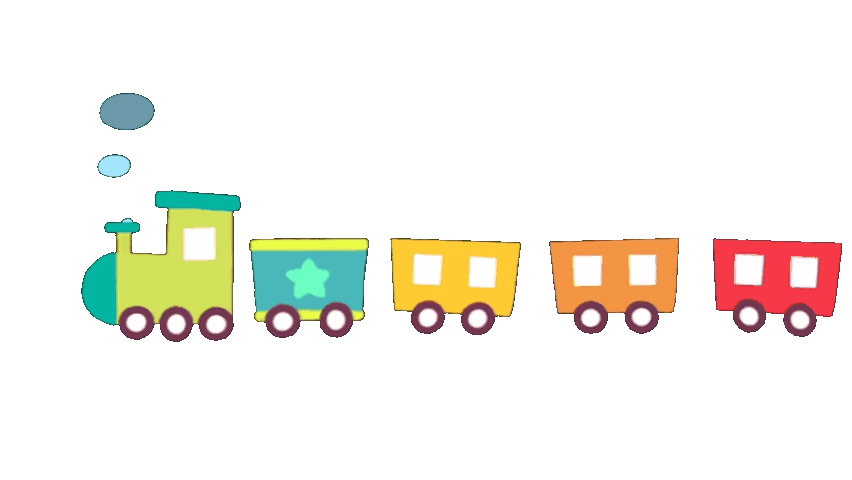 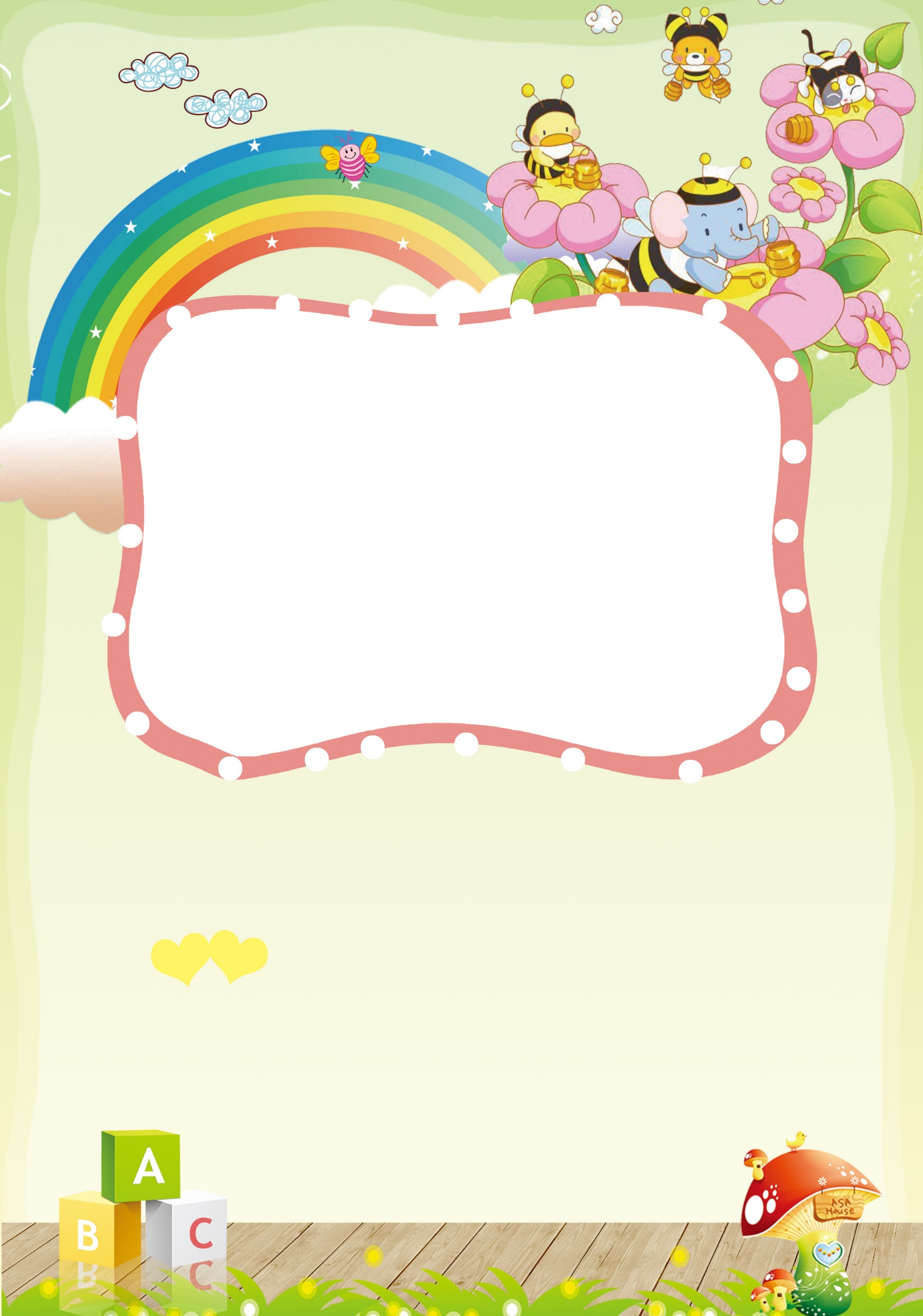 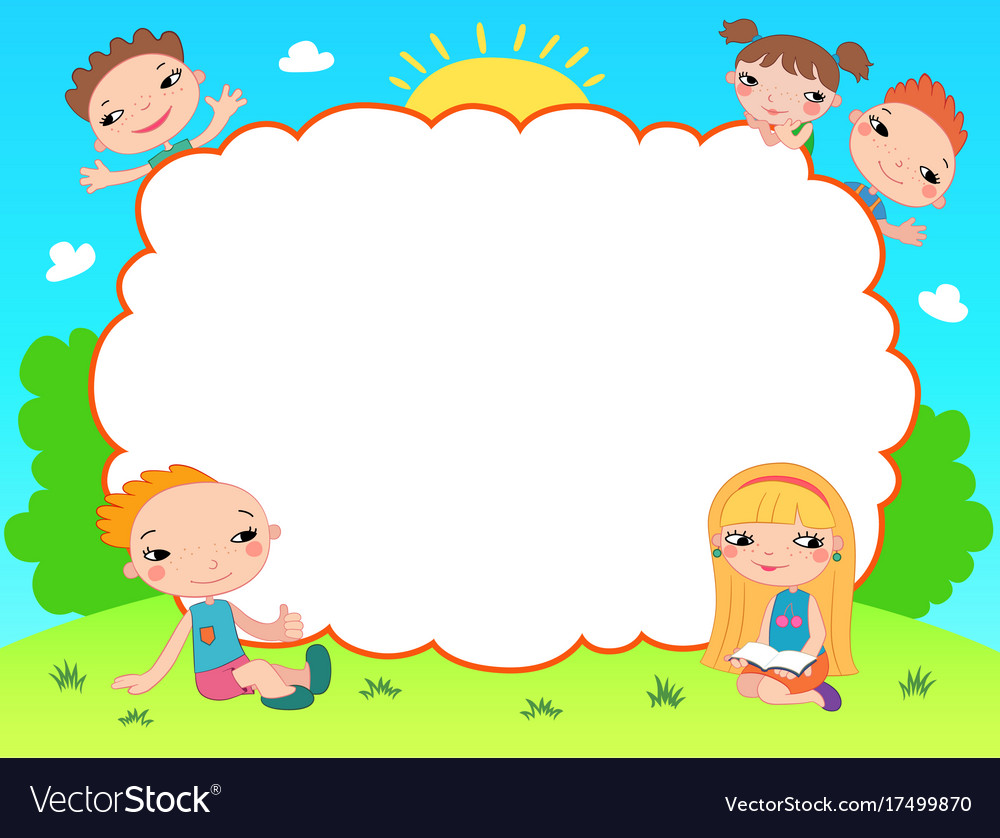 Bản quyền thuộc về: FB Hương Thảo - https://www.facebook.com/huongthaoGADT/
Chào mừng các em đến với tiết Tiếng Việt - Lớp 2
BÀI HÁT: EM HỌC TOÁN
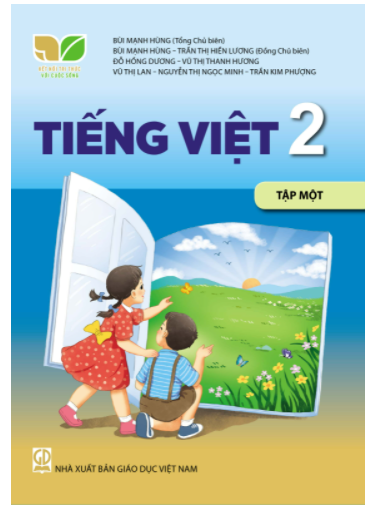 [Speaker Notes: Bài giảng thiết kế bởi: Hương Thảo - tranthao121006@gmail.com]
BÀI 12: BẢNG TRỪ QUA 10
Tiết 1
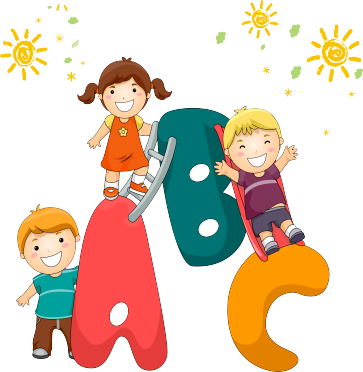 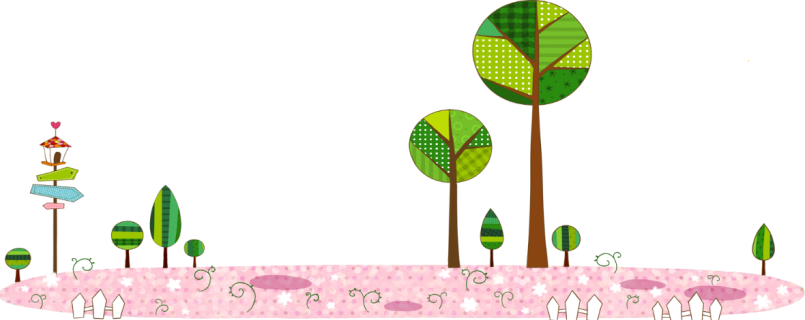 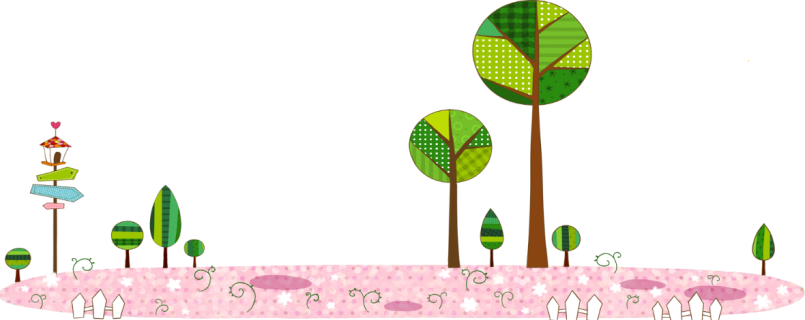 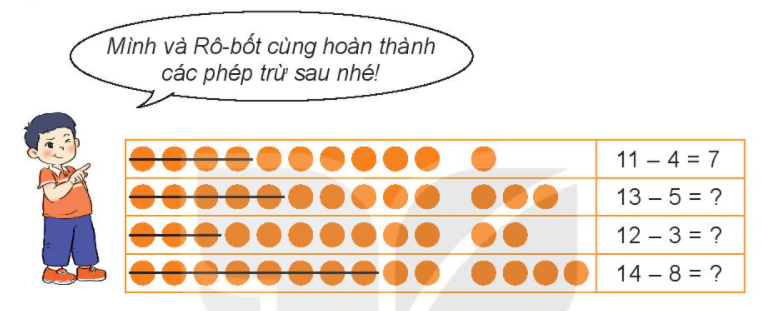 8
9
6
7
8
8
9
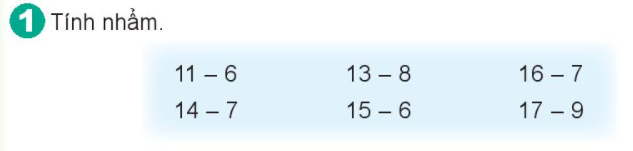 = 5
= 5
= 9
= 7
= 9
= 8
= 4
5
6
9
7
8
9
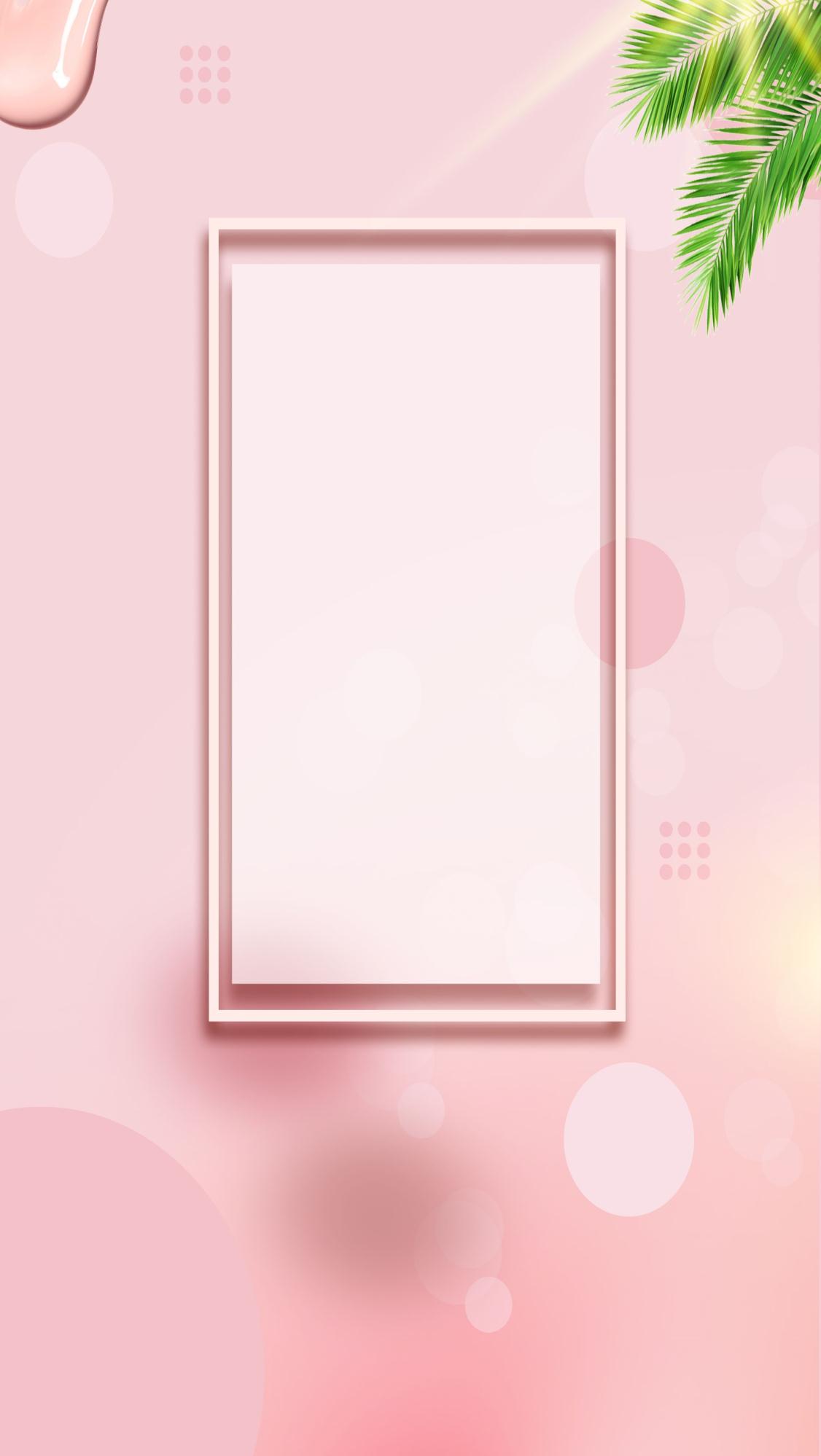 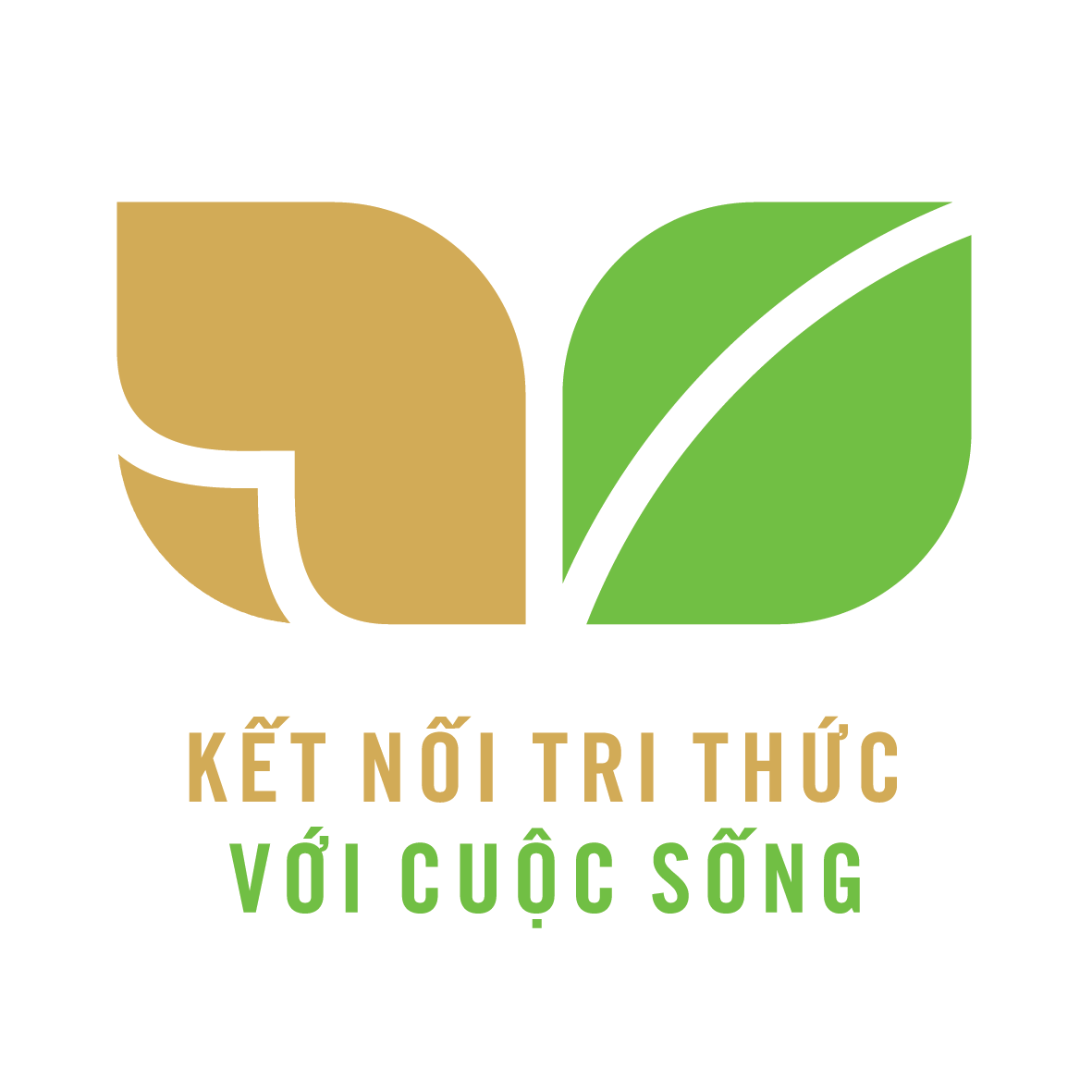 CỦNG CỐ BÀI HỌC
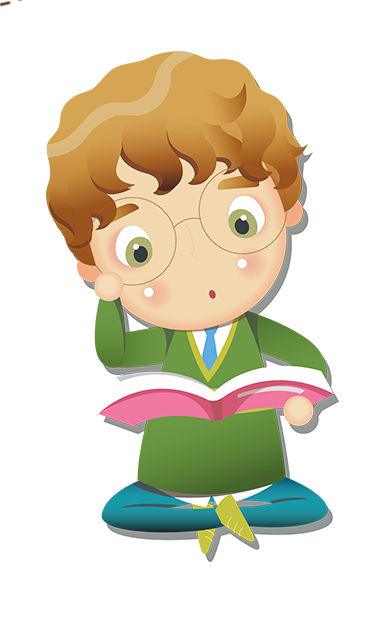